ТЕМА:
Археологические памятники эпохи энеолита.Зарождение разделения труда.
ЭНЕОЛИТ – меднокаменный век (IV-III тыс. до н.э.)

Эпоха в истории человека, когда люди стали использовать металл для изготовления орудий.
ФОРМЫ ДЛЯ ОТЛИВКИ
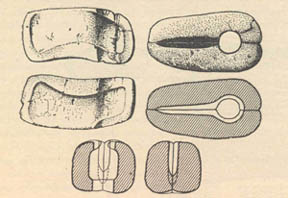 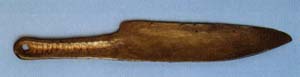 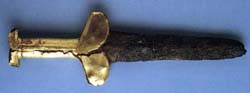 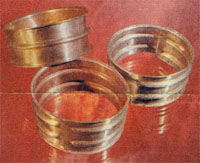 Памятники энеолита
поселение Ботай 
  в Северо-Казахстанской области
Ботайская культура  (III-II тыс. до н.э.)
………
………
………
………
Памятник в Мангыстау
Поселок  Шебир
 (шебирская стоянка)
………
………
………
………
………
………